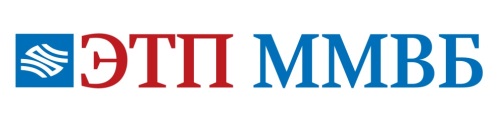 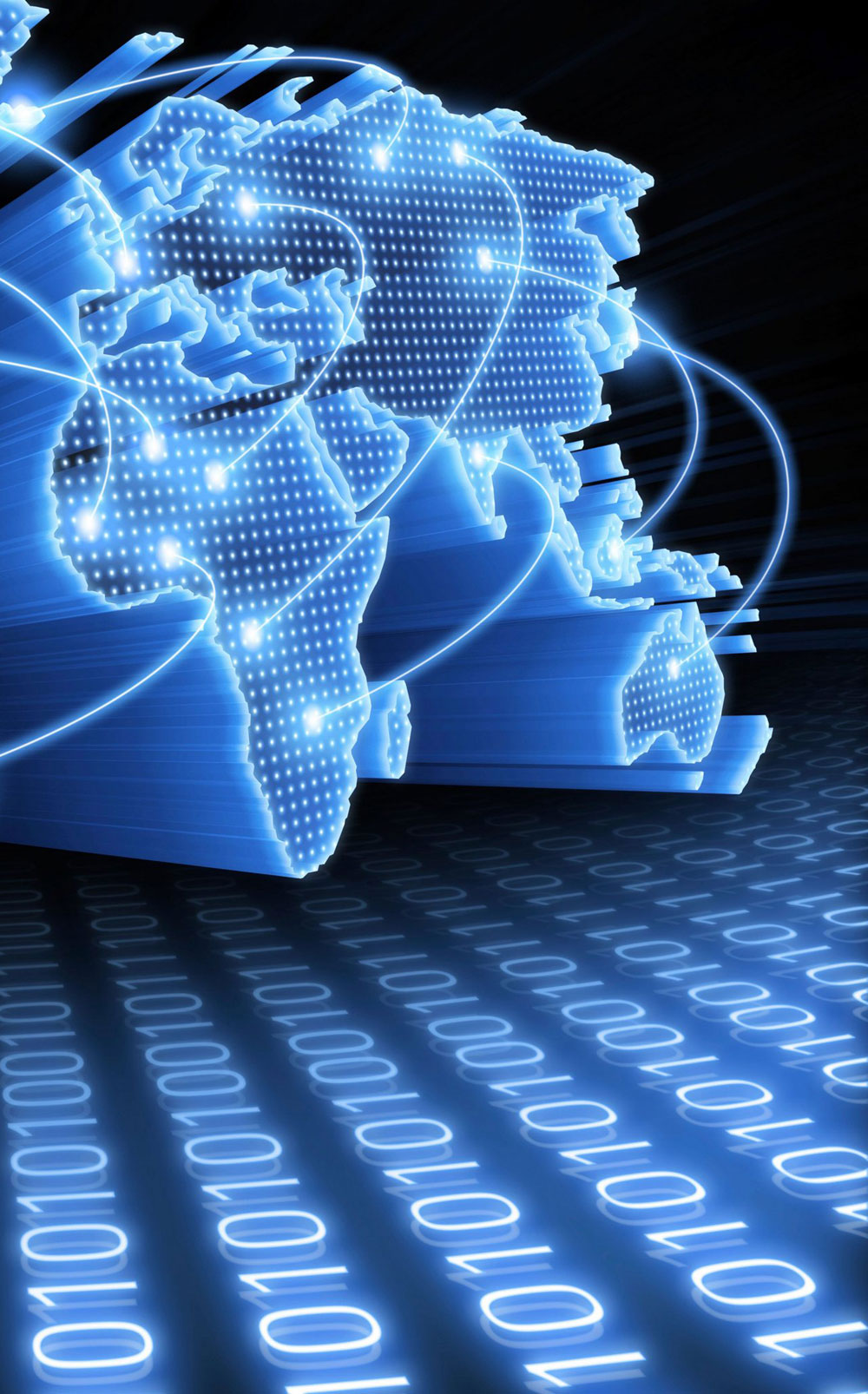 Особенности работы на ЭТП ММВБ в условиях контрактной системы
Республиканский практическийсеминар-совещание
«КОНТРАКТНАЯ СИСТЕМА В СФЕРЕ ЗАКУПОК. 44-ФЗ: ОТ ПРОЕКТА ДО ВОПЛОЩЕНИЯ»
г.Грозный
23 октября 2013г.
ЗАО «ММВБ – Информационные технологии»
ЗАО «ММВБ – Информационные технологии»:
входит в Группу Московская Биржа;
является оператором электронной площадки ЭТП ММВБ «Госзакупки», www.etp-micex.ru,  для проведения закупок в электронной форме в соответствии с: 

	Федеральным законом №94-ФЗ 
	Федеральным законом №223-ФЗ
	Федеральным законом №44-ФЗ

На ЭТП ММВБ:
2
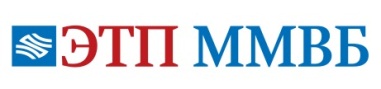 Место и роль ЕИС в рамках контрактной системы в сфере закупок
К  О  Н  Т  Р  А  К  Т  Н  А  Я       С  И  С  Т  Е  М  А
Автоматический контроль  информации о закупках
Формирование, обработка, хранение и предоставление данных (в том числе автоматизированное) участникам КС
ЕИС
Обеспечение юридической значимого электронного документооборота
в КС
Подача заявок в форме электронного документа, вскрытие таких заявок в установленное время
В    С  Ф  Е  Р  Е        З  А  К   У  П  О  К
3
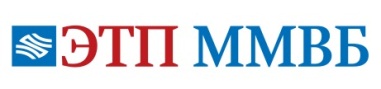 Информационное наполнение ЕИС
Нормативные правовые акты, регулирующие отношения в сфере закупок
Библиотека типовых контрактов, типовых условий контрактов
Информация об условиях, о запретах и об ограничениях допуска товаров, работ, услуг
Информация о нормировании закупок
Взаимодействующие информационные системы
Информация о складывающихся на товарных рынках ценах товаров, работ, услуг.
Ценовые запросы заказчиков
Перечень международных финансовых организаций
Каталог  товаров, работ, услуг для обеспечения государственных и муниципальных нужд
Планы закупок, планы графики.
 Информация о реализациипланов закупок и планов-графиков
Результаты мониторинга, аудита,  контроля в сфере закупок
Информация об определении поставщиков (подрядчиков, исполнителей), об исполнении контрактов, отчеты заказчиков
Иная информация
 и документы
Реестр недобросовестных поставщиков
Реестр жалоб, плановых и внеплановых проверок, их результатов
Реестр банковских гарантий
Реестр контрактов, заключенных заказчиками
Информация, предусмотренная  Федеральным законом № 223-ФЗ
4
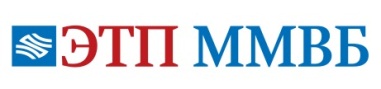 Основные подходы к формированию концепции и технического задания на ЕИС
Изучение всех положений 44-ФЗ, предусматривающих использование ЕИС;
 изучение нормативной правовой базы, регламентирующей формирование и функционирование государственных информационных систем;
 использование существующей инфраструктуры официального сайта с учетом текущего состояния и проблем информационного обеспечения закупок;
 изучение лучшего отечественного и зарубежного опыта информационного обеспечения закупок;
 исследования всех информационных систем, с которыми должна взаимодействовать ЕИС и выработка оптимального варианта такого взаимодействия;
Концепция ЕИС:
перечень требований к ЕИС;
описание условий создания ЕИС и ограничений, которые необходимо учитывать;
оценка масштабов ЕИС;
оценка ресурсов, необходимых для создания и обеспечения функционирования ЕИС;
процессная модель ЕИС;
информационная модель ЕИС
Техниче-ское задание
5
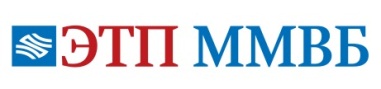 График создания ЕИС
- переходный период (размещение информации осуществляется на официальном сайте в порядке, установленном Правительством Российской Федерации)
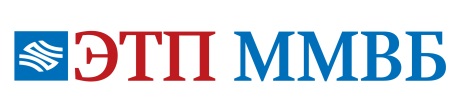 6
Электронные 
площадки
Взаимодействие ЕИС с иными информационными системами
Государственные информационные системы
Государственные и муниципальные системы в сфере закупок
ЕИС
ИНТЕГРАЦИЯ:
1)  гарантированная передача в ЕИС и размещение в ней всех электронных документов и информации. Исчисление сроков - с момента фиксации времени поступления электронных документов и информации в ЕИС;
2)  пользование базами данных ЕИС;
3)  единые технологические и лингвистические требований к информации;
4)  размещения информации о закупках на официальном сайте.
Взаимодействие осуществляется посредством поддержки существующих интерфейсов
7
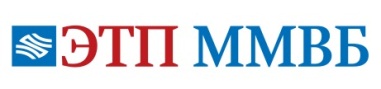 Развитие Официального сайта в 2013 году
Реализация дополнительных функциональных возможностей Официального сайта в соответствии с требованиями Минэкономразвития России , ФАС России
(Повышение уровня контроля за размещением заказов, расширение функциональных возможностей  сайта в целях исполнения требований 223-ФЗ и 94-ФЗ)
Функциональные требования Минэкономразвития России
ФАС России, Минэкономразвития России
Реализация требований Закона № 44-ФЗ
(Размещение информации, предусмотренной Законом № 44-ФЗ с 1 января 2014 года)
Со стороны ГРБС за
Развитие функциональных возможностей
Создание личного кабинета  ГРБС, формирование отчетности  в личных кабинетах ГРБС
(Повышение уровня контроля со стороны ГРБС за заказами, размещаемыми подведомственными организациями )
Заказчики
Обеспечение возможностей использования на Официальном сайте сведений (ЕГРИП) в целях проверки корректности сведений об участниках размещения заказов
(Повышение качества размещаемой информации)
Развитие возможностей обсуждения крупных закупок
(Повышение контроля гражданского общества в сфере госзаказа)
ГРАЖДАНСКОЕ ОБЩЕСТВО, ПОСТАВЩИКИ
Развитие Единого портала закупок
(Развитие возможностей по визуализации статистики по закупкам)
Размещение в реестре контрактов сведений о принятых заказчиком решениях о взыскании с поставщика (исполнителя, подрядчика) неустойки (штрафа, пеней) (Исполнение требований Федерального закона от 20.07.2012 № 122-ФЗ)
Изменения в законодательстве
1 квартал
2 квартал
3 квартал
4 квартал
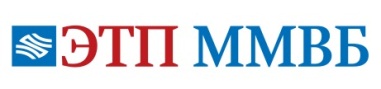 8
Роль и место электронных площадок в Контрактной системе
Функции электронных площадок:

проведение электронного аукциона
проведение других процедур размещения заказа в электронном виде (конкурс, запрос предложений, запрос котировок)
аккредитация поставщиков
аккредитация УЦ
электронный документооборот
тендерное кредитование 
обучение специалистов
интеграция ЕИС и региональных информационных систем
ЕИС
Электронные площадки
Региональные и муниципальные информационные системы
Заказчики
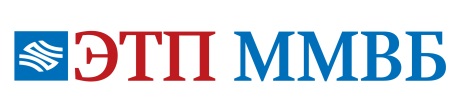 9
Новый функционал ЭТП ММВБ
для работы в условиях контрактной системы
Для работы в рамках Контрактной системы ЭТП ММВБ в 2013 году реализует следующие новые возможности для заказчиков:

Автоматизация всех видов закупочных процедур:

открытый конкурс
открытый аукцион
запрос предложений
запрос котировок
закупки у единственного поставщика

Развитие интеграции с ООС (единой информационной системой)
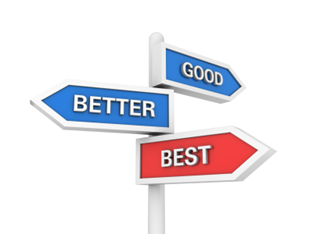 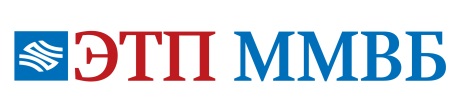 10
План вывода новых продуктов в 2013 году
В рамках подготовки к вступлению в силу Федерального закона №44-ФЗ будут внедрены формы проведения закупок:
Открытый одноэтапный конкурс
     Открытый двухэтапный конкурс
     Конкурс с ограниченным участием
     Запрос котировок
     Запрос предложений
Ноябрь 2013*



Декабрь 2013 *
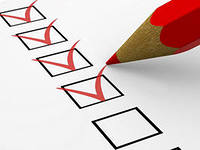 *В тестовом режиме
Аналогичные процедуры будут доступны для заказчиков в рамках Федерального закона №223-ФЗ
Аукцион (новый алгоритм работы)
1 января  2014
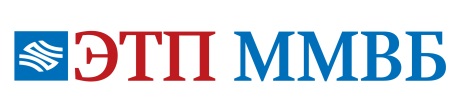 11
Особенности работы ЭТП ММВБ после 1 января 2014г.
работа в рамках 94-ФЗ
Размещение извещения на официальном сайте
работа в рамках 44-ФЗ
01.01.2014
Фактически после 1 января 2014г. на ЭТП ММВБ будут функционировать две электронные площадки:
в рамках 94-ФЗ
в рамках 44-ФЗ.
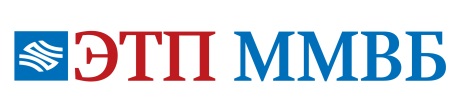 12
Основные изменения ОАЭФ по 44-ФЗ
Реестр аккредитованных участников – сокращен список документов и сведений, размещаемых в открытой части.
Изменение сроков по ОАЭФ.
Изменение границы перехода аукциона на повышение (0,5 % от начальной цены).
В случае уклонения победителя, участник, занявший второе место вправе заключить контракт, а так же вправе отказаться от заключения контракта (п.15. ст. 70).
В случае признания аукциона несостоявшимся по причине того, что ни один участник не подал ценовые предложения, в течение 1 часа оператор направляет вторые части заявок на рассмотрение. Контракт может быть заключен.
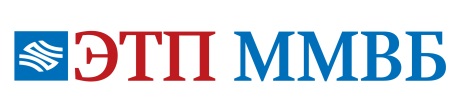 13
Изменение сроков ОАЭФ по 44-ФЗ
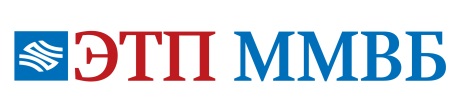 14
Порядок проведения ОАЭФ по 44-ФЗ
Начальная цена ≤ 3 млн.руб.
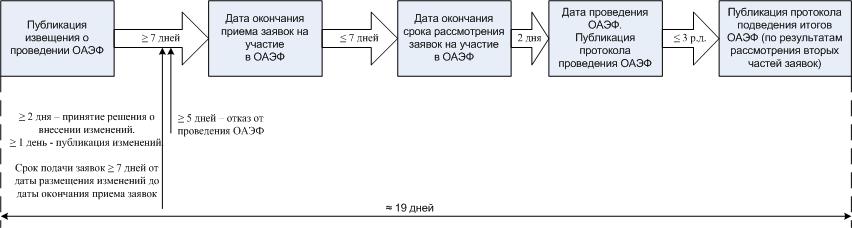 Начальная цена > 3 млн.руб.
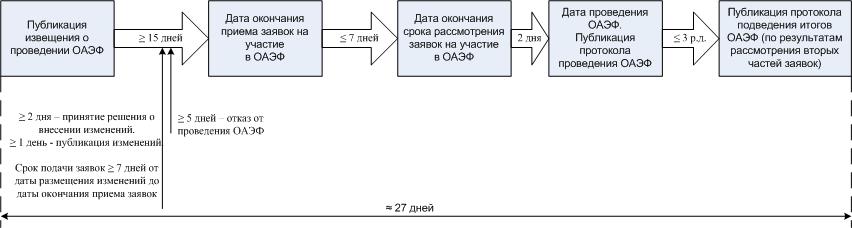 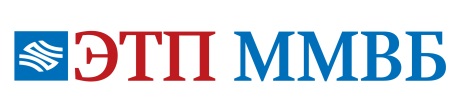 15
Двухуровневая поддержка
Участники размещения заказа
Заказчики и уполномоченные органы
Call-centre
Служба поддержки      2 уровень
Региональ-ные менедже-ры
Телефонный звонок 
8 800 100 25 40*
Телефонный звонок 
8 800 100 25 40*
Обращение по
электронной почте
info@support.
etp-micex.ru
Обращение по
электронной почте
Обращение через
функционал ЭТП ММВБ «Госзакупки»
*звонки на федеральные номера бесплатны
Работа с обращениями Заказчиков
помощь в исполнении предписаний УФАС,
ускоренная аккредитация УРЗ,
оперативное обновление остатков УРЗ/вывод средств,
помощь при нарушении регламентированных сроков,
участие в заседаниях УФАС,
юридическое консультирование,
обучение,
и т.д.
Полезные ссылки
Учебная версия площадки http://demo.etp-micex.ru/
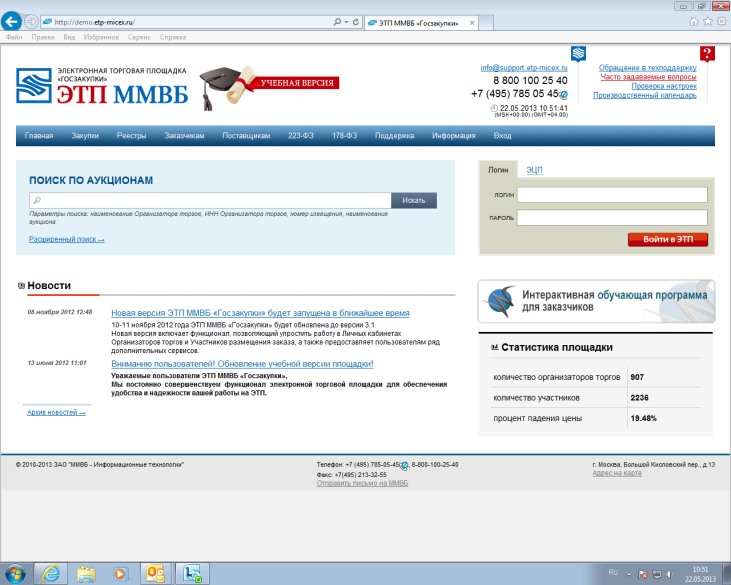 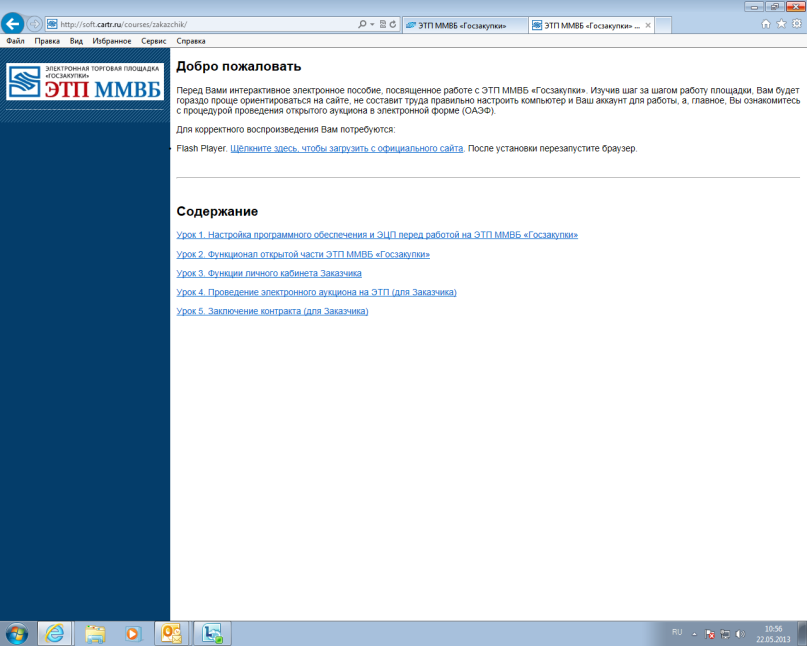 Интерактивный обучающий комплекс http://soft.cartr.ru/courses/zakazchik/
КОНТАКТЫ
ЭЛЛИНСКИЙ ЕВГЕНИЙ ВАДИМОВИЧ 

Генеральный директор ЗАО «ММВБ-ИТ»

Председатель Комитета по информационно-
технологическим сервисам Национальной Ассоциации Институтов Закупок (НАИЗ)
 
раб.тел. +7 495 232 11 65
моб.тел. +7 903 798 33 97
эл.почта Evgeniy.Ellinskiy@moex.com
ЭТП ММВБwww.etp-micex.ru 

8-800-100-25-40+7 (495) 785-05-45 
etp-support@micex.com
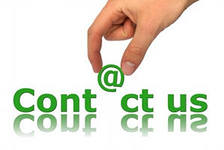 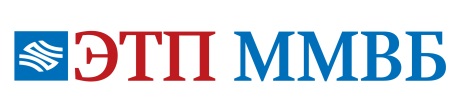